ESTADÍSTICA DEL MES ENERO 2025 ÁREA JURÍDICA  .
13
6
5
2
1
EDADES PROMEDIO DE USUARIAS
14
12
10
8
6
4
2
0
20-30 años
31-40años
41-50 años
51-60 años
61-70 años
ESTADO CIVIL
Divorciada
0
Soltera
16
Unión Libre
5
Casada
6
0
2
4
6
8
10
12
14
16
18
11
13
3
OCUPACIÓN
14
12
10
8
6
4
2
0
Hogar
Empleada
Comerciante
ESCOLARIDAD
Licenciatura
Preparatoria
Secundaria
Primaria
Analfabeta
18
0
2
4
6
8
10
12
14
16
COMUNIDADES
11%
3%
1%
3%
HUICHAPAN
LLANO LARGO
DANDHÓ
SAN JOSÉ
1%
1%
1%
1%
YONTHÉ
EL APARTADERO
SABINA GRANDE
DONGOTEAY
1%
1%
1%
1%
1%
TAXQUÍ
SAUCILLO
EL GABILLERO
MAMITHÍ
PEDREGOSO
GUARDA Y CUSTODIA
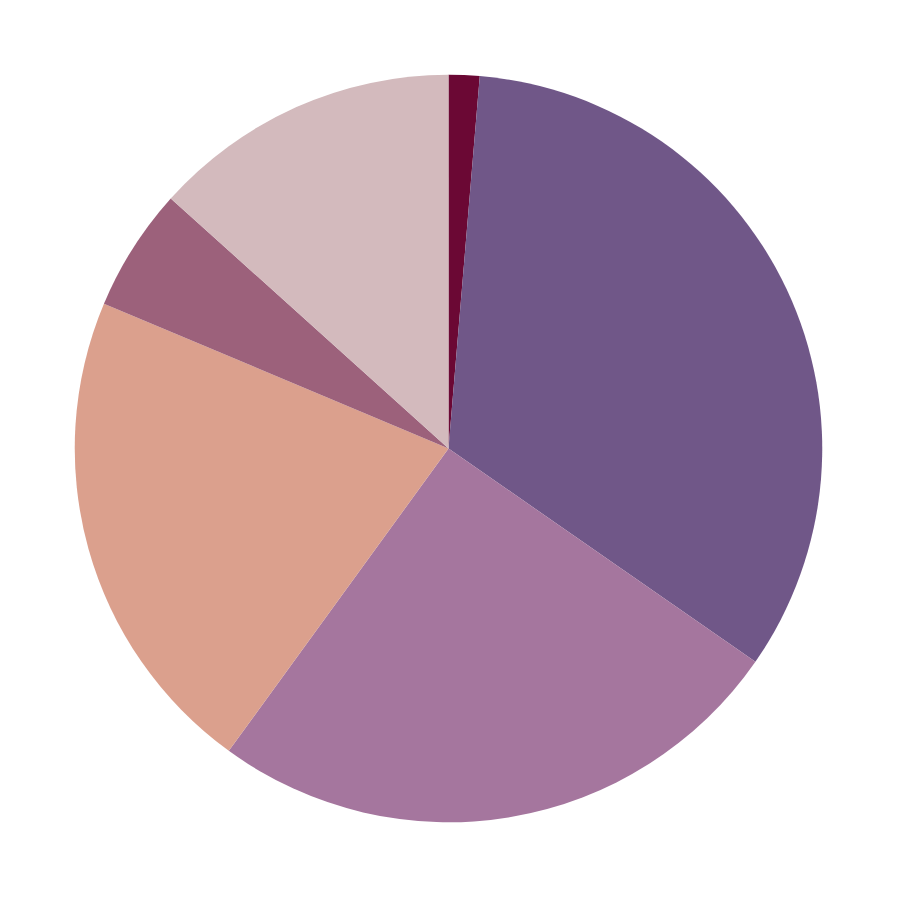 0%
10%
DIVORCIO
4%
25%
VIOLENCIA FAMILIAR
TIPO DE ASESORÍA Y VIOLENCIA
ECONOMICA
16%
PSICOLOGICA
19%
OTRA
5
2
CANALIZACIÓN
6
5
4
3
2
1
0
Módulo PAIMEF
Juez Conciliador
26
TOTAL DE SERVICIOS
30
25
20
15
10
5
0
ASESORÍA 1ER VEZ